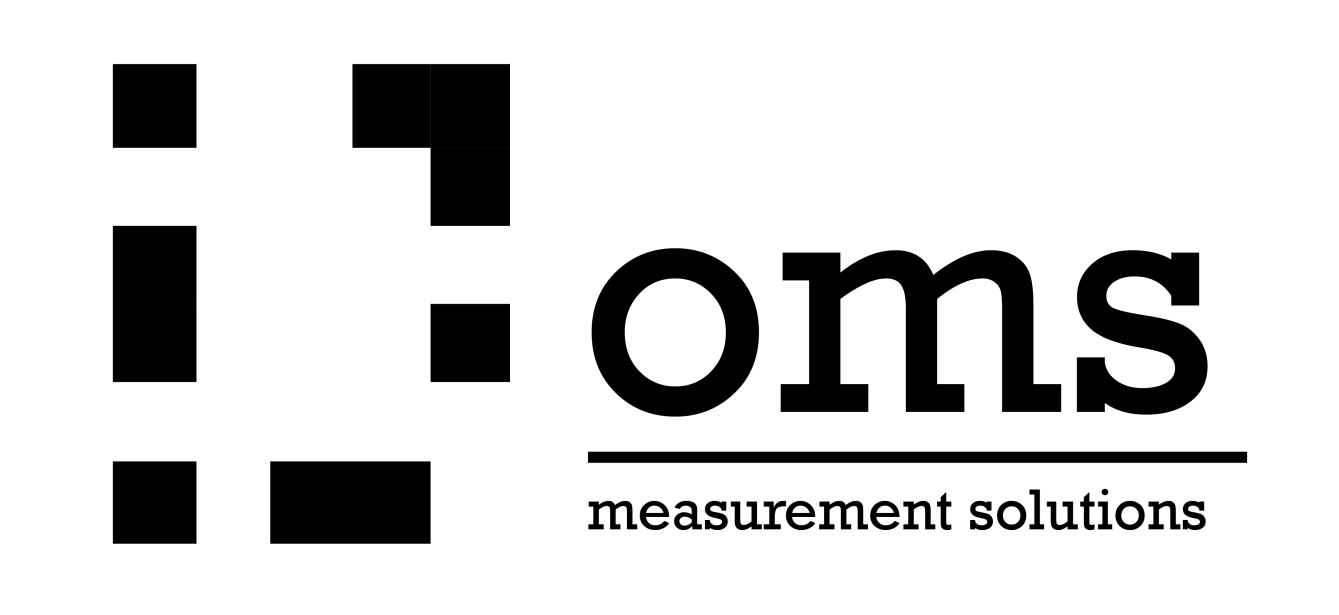 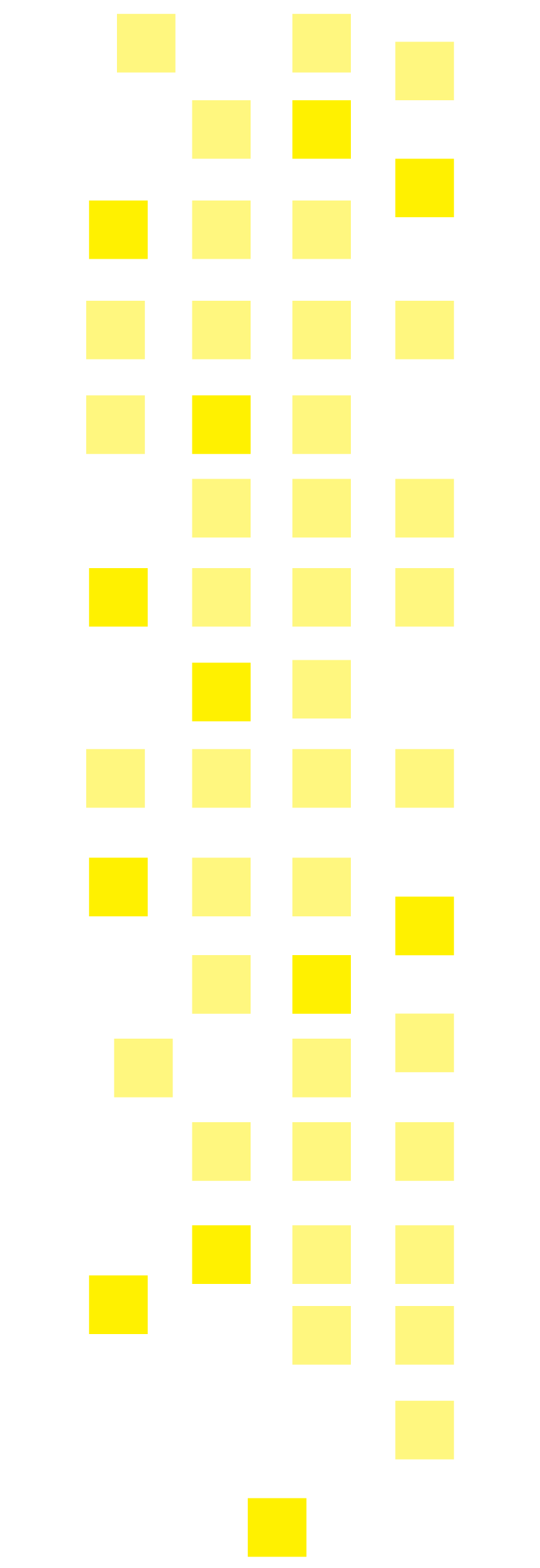 Office of Measurement Services
We provide expertise that allows our clients to focus on theirs.
Overview
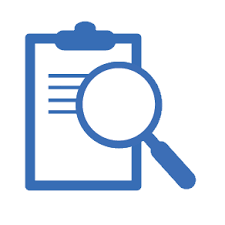 Introduction
OMS & Qualtrics
Qualtrics Uses:
Peer feedback
Quotas & trigger functions in Qualtrics
Contact info and resources
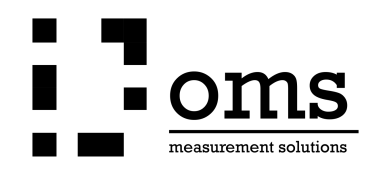 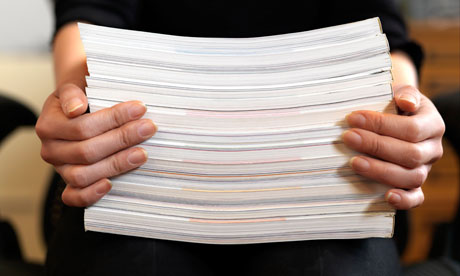 Tiffany Thayer
Project Manager

Qualtrics Programmer & Investigator

Online Survey Awareness & Outreach
OMS & Qualtrics
Qualtrics is the preferred online survey tool of the University of Minnesota because it meets stringent information security requirements not found in most free online survey tools.
The Office of Measurement Services (OMS) is the Business Owner of Qualtrics and works in cooperation with the Office of Information Technology (OIT) to resolve user issues, set system requirements, and maintain the survey.umn.edu website.
OMS is the liaison between Qualtrics users, our Qualtrics Sales Representative, OIT, and the University Survey Advisory Team.
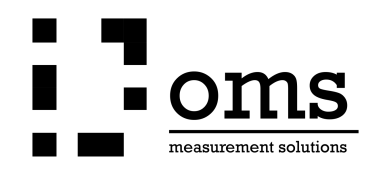 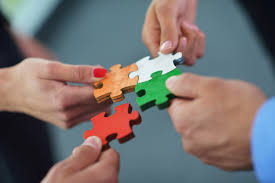 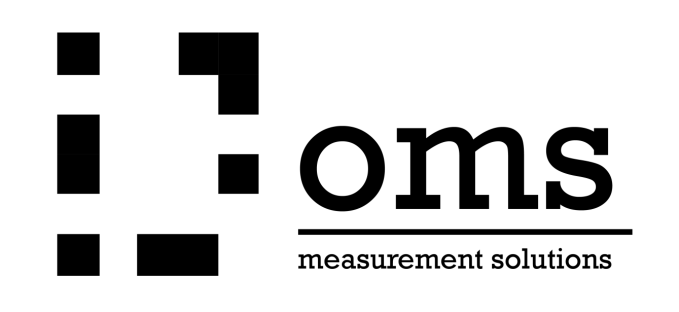 Peer Feedback via Qualtrics
Online Peer Feedback Reviews
Client Needs:
Qualtrics Functions Used:
Ability to administer an online peer feedback review for 4 different groups within the course
Confidential responses
Only allow students to give feedback on those in their group
Individual reports for the instructor.
Detailed panel with which students were in what group.
Survey display logic based on group selection
Open link with restricted access (SSO and panel)
Email Triggers with individual reports
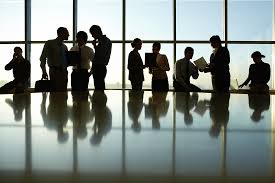 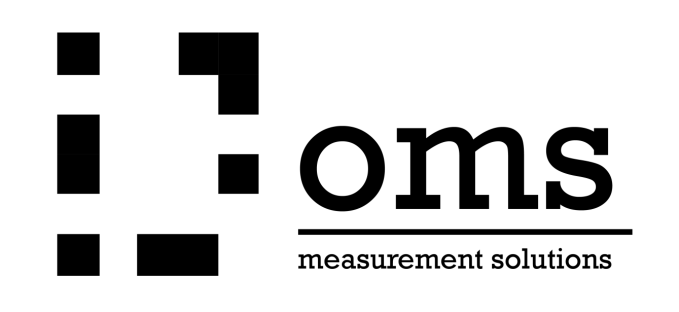 Quotas & Triggers
Quotas and Email Triggers
Needs:
Qualtrics Functions Used:
Ability to put caps/limit on event sessions. Monitor capacity.
Registration email confirmation with sessions attendees selected.
Quota function (Edit Survey>Advanced Options>Quotas)
Email triggers (set condition, pipe in text selected answers, and pipe in email address from registration field in the registration survey)
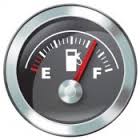 Qualtrics Resources at the UofM
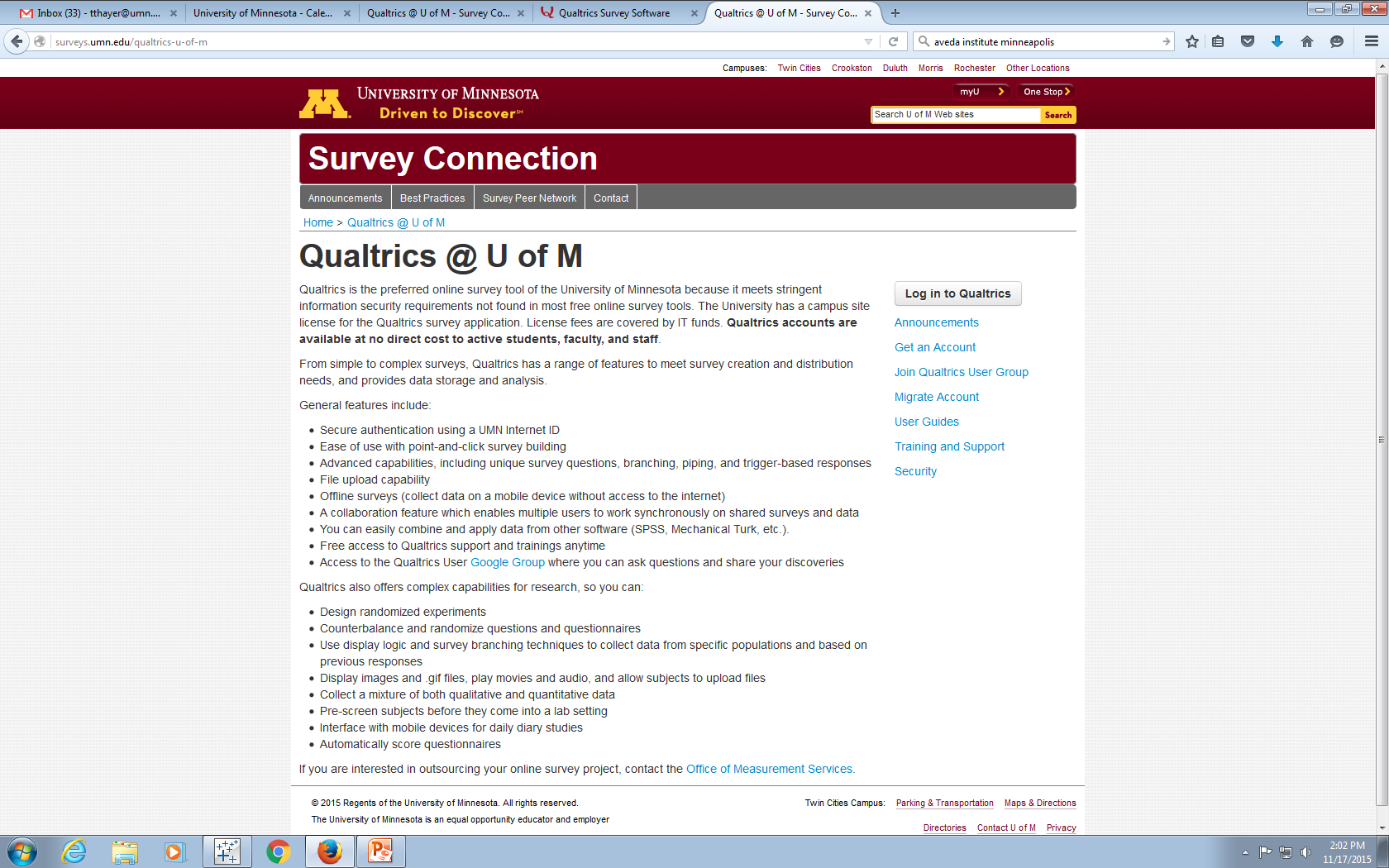 Qualtrics helpline: 
800-340-9194
support@qualtrics.com
Stay Connected Handout
Surveys.umn.edu
Join the Qualtrics User Group
Fill out a Qualtrics Consulting Request Form
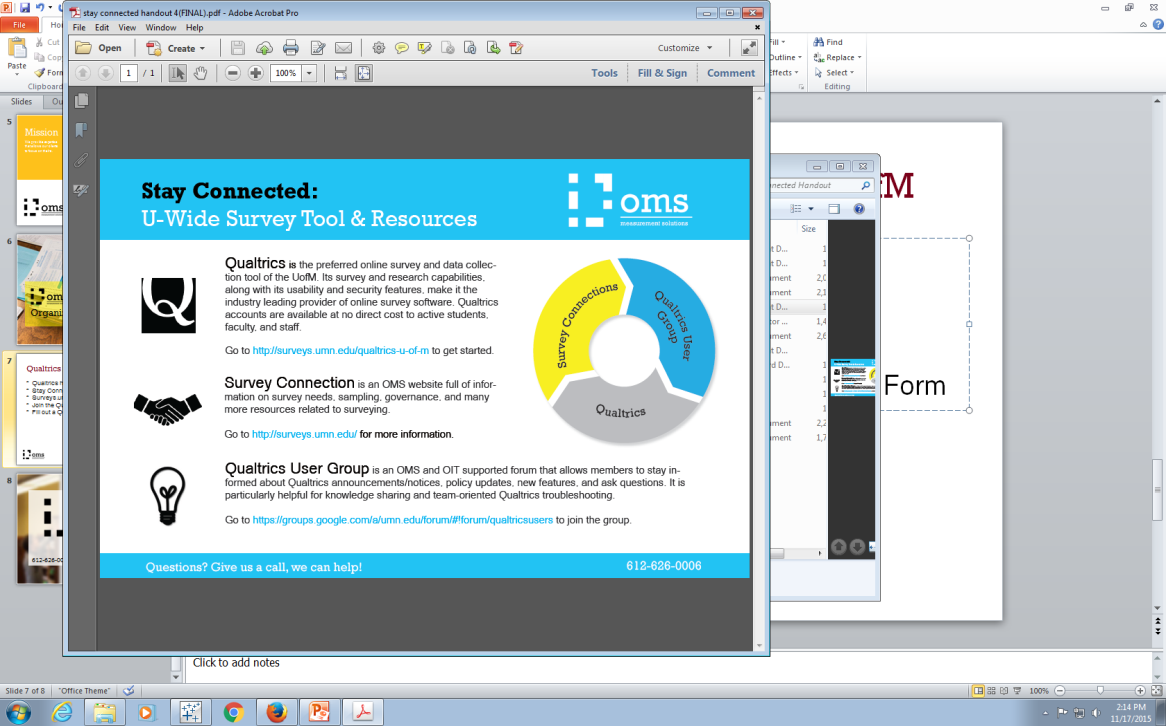 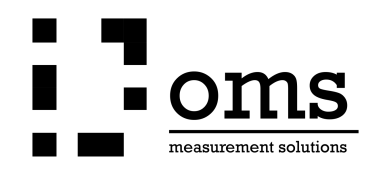 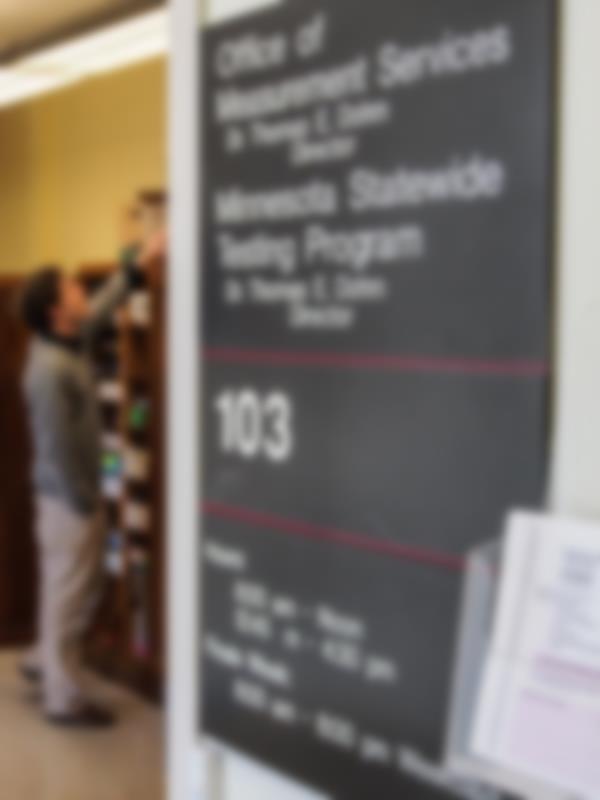 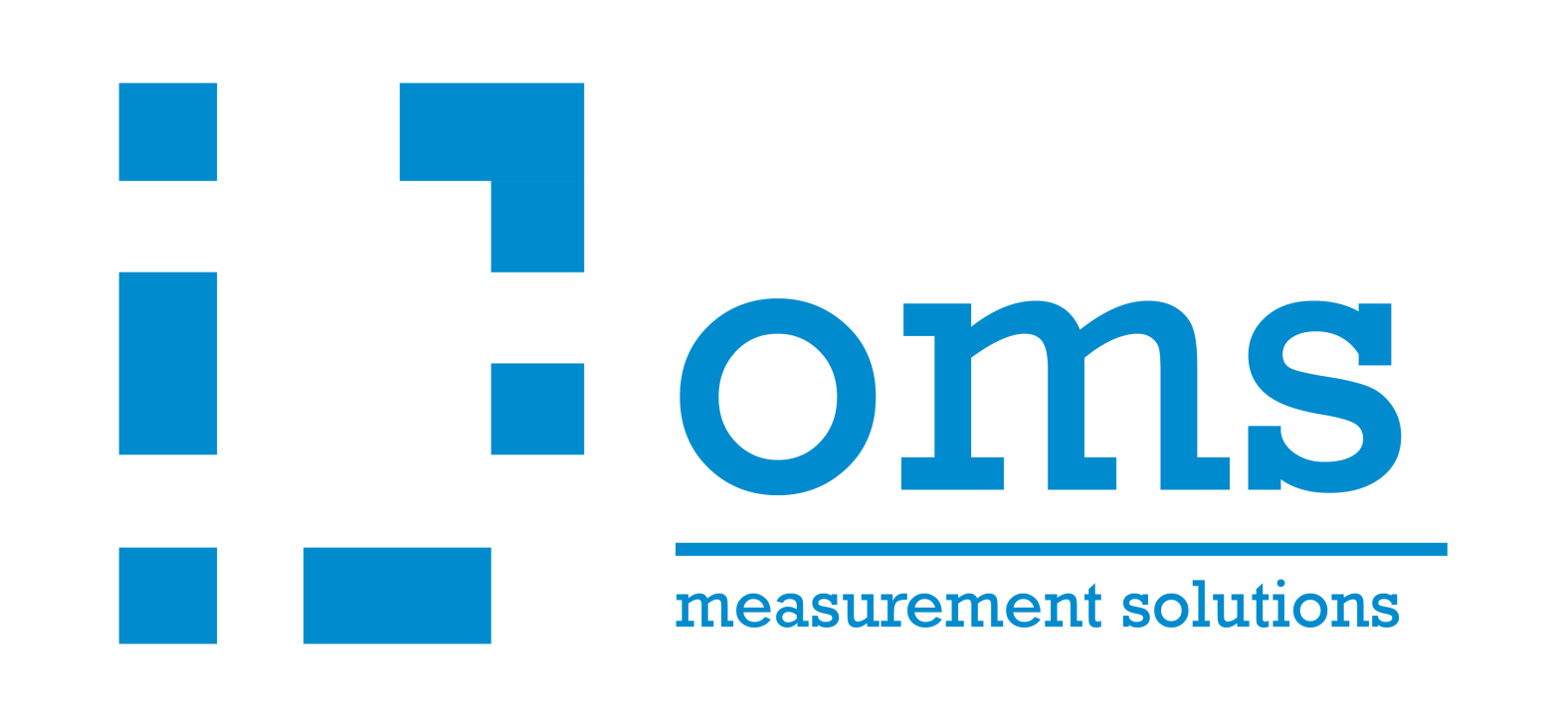 Surveys.umn.edu
612-626-0006                     oms.umn.edu